the dark ages
of the universe
5 April 2017
Joseph Silk

  IAP/JHU
We have made remarkable progress 
in cosmology in past 100 yrs.
its now a precision science
But the big questions are unanswered
What is the matter?
Dark matter, dark energy

Where do we come from?
Inflation....
INFLATION
Slow roll
p=-r
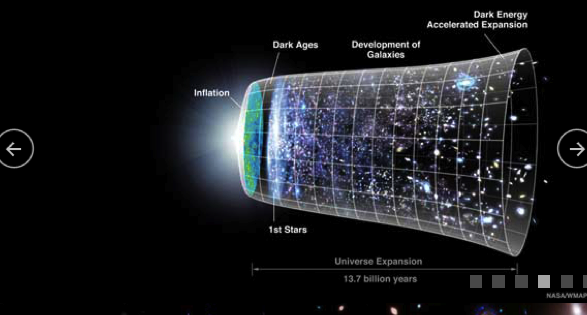 DARK AGES
THE DARK AGESOF THE UNIVERSE
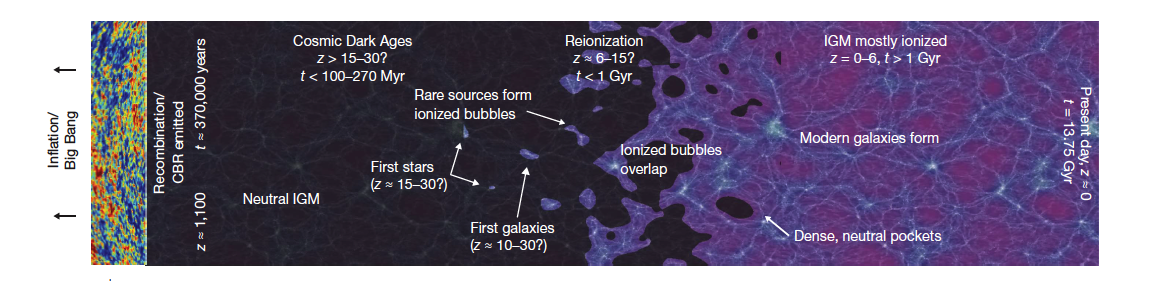 three  new challenges

Find building blocks of galaxies

Find gravity wave background

Detect nongaussianity of fluctuations
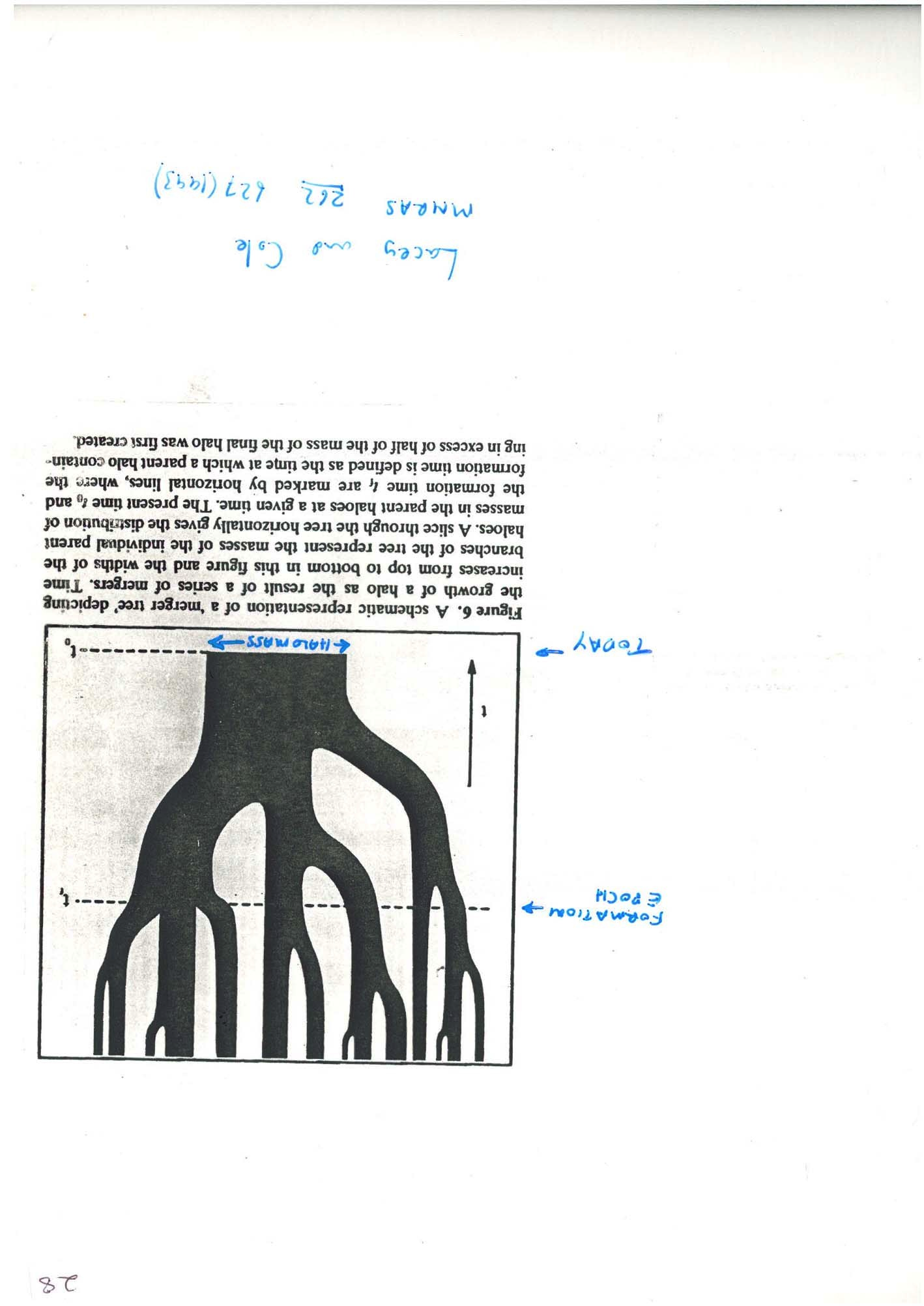 LONG AGO
predicted by theory!
Dwarf 
galaxies
Large-scale
 structure
NOW
Density fluctuation damping gives  m=10-8
complements CMB acoustic peaks
search for deviations from near-perfect radiation
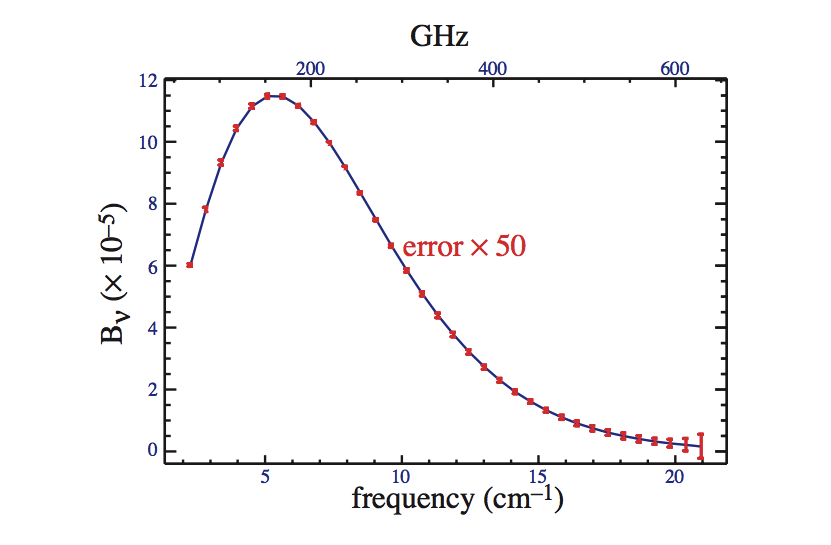 guaranteed signal from clumps 
predicted by cold dark matter!
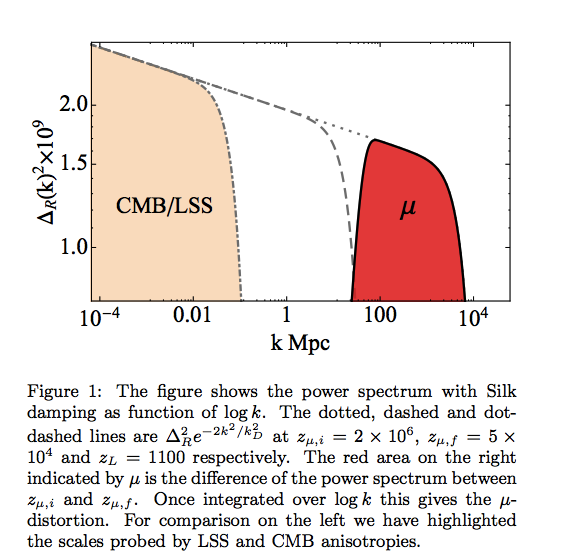 perfect blackbody
clusters
Large-scale
 structure
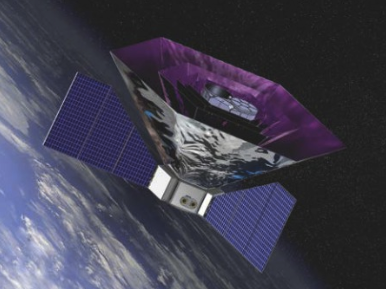 Dwarf 
galaxies
dwarfs
PIXIE (for 2022 launch?)
Predicted!
Probes back to 1 yr after beginning
but can we do more?
Pajer & Zaldarriaga 2013
The first star-forming dwarfs
7
Inflation at 10-37 sec predicts gravity waves that distort the Cosmic Microwave Background
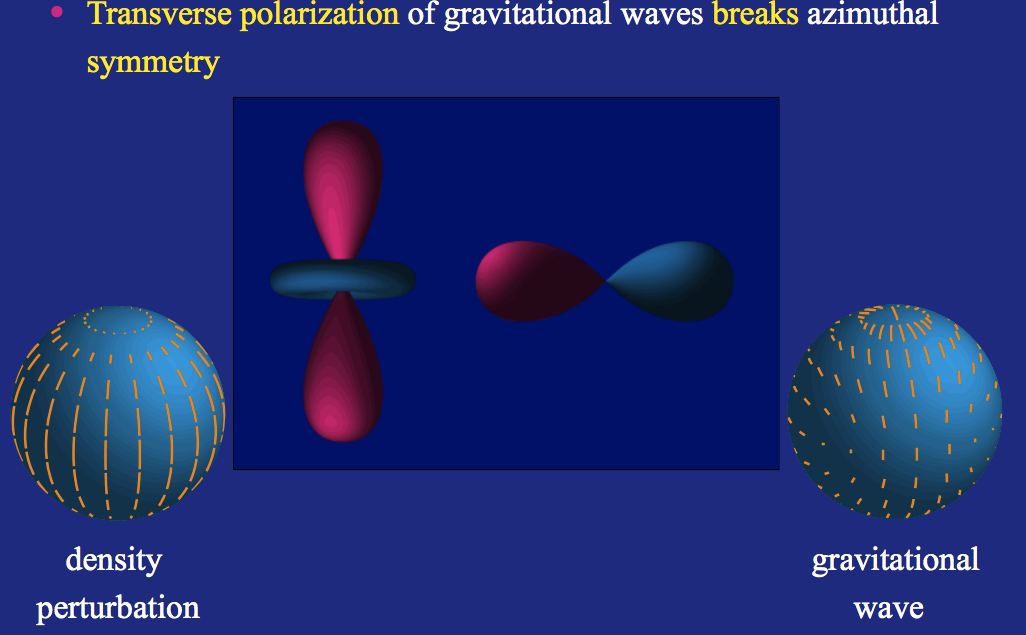 Gravity waves:
polarization
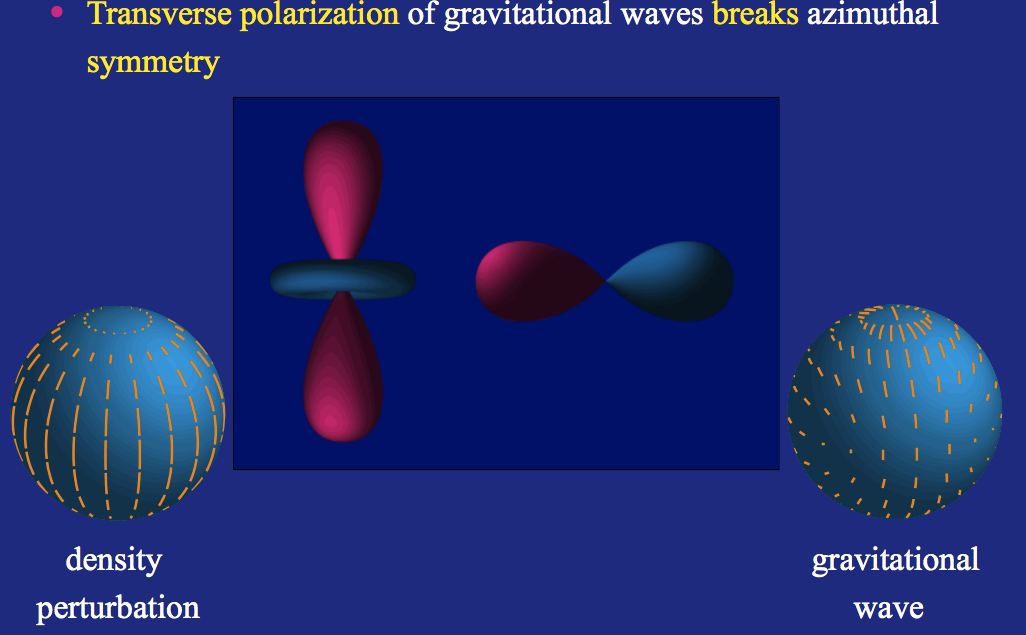 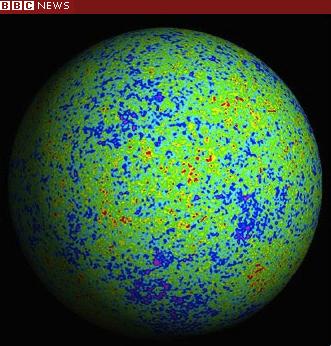 Temperature fluctuations: 
scalar   mode
Lensing fluctuations:
 E mode
To B or not to B?
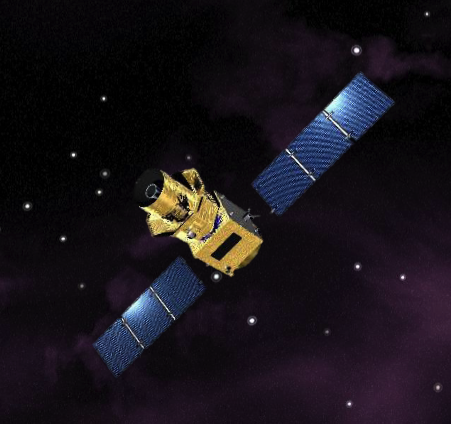 Satellites: LiteBIRD (JAXA launch in 2022?)
                 PIXIE (NASA launch in 2022?)
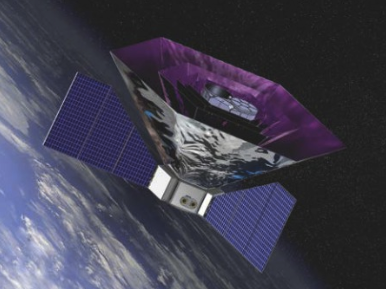 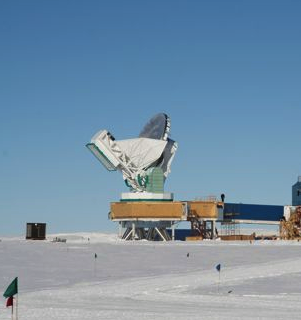 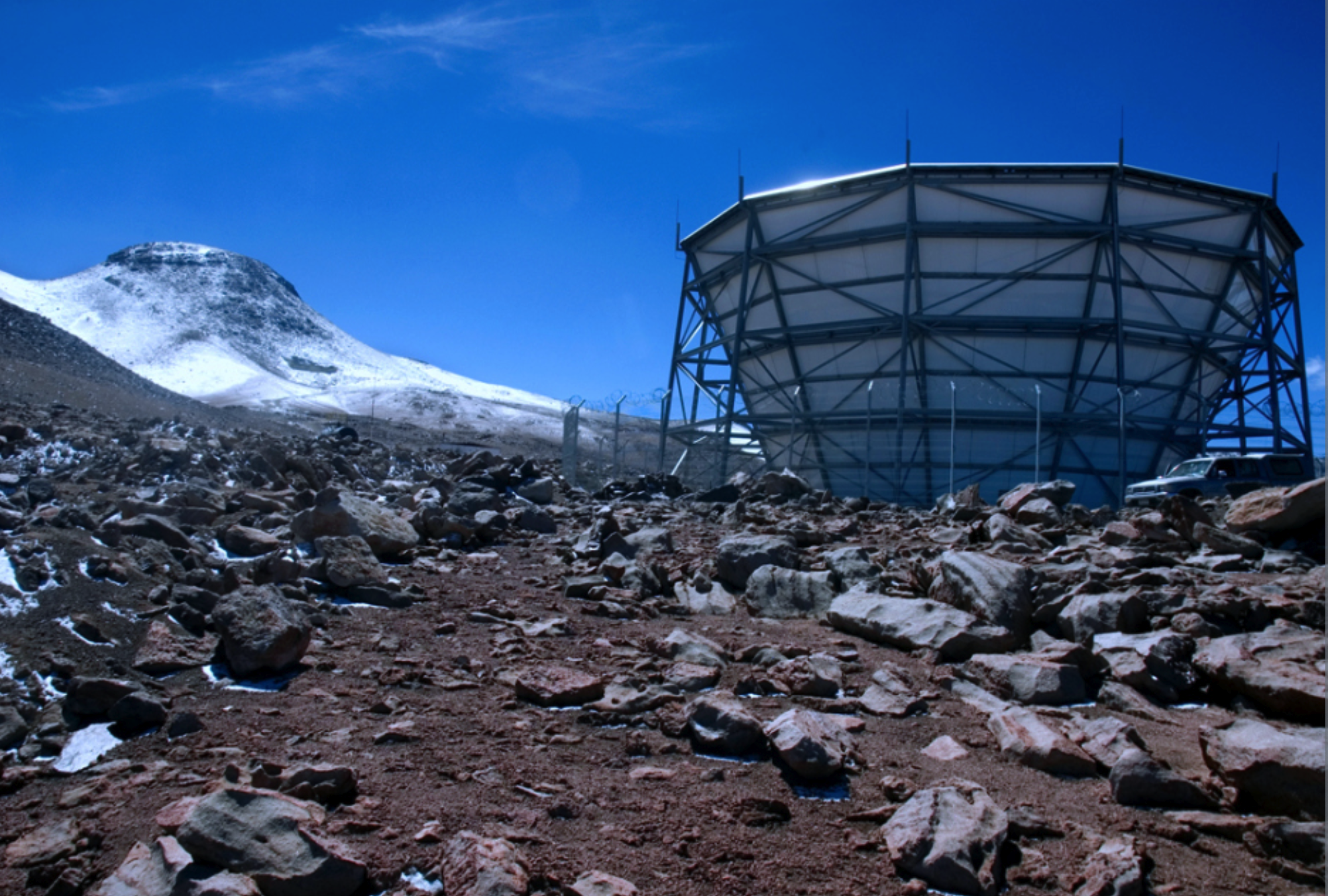 ground/balloon: CMB-S4, c. 2020
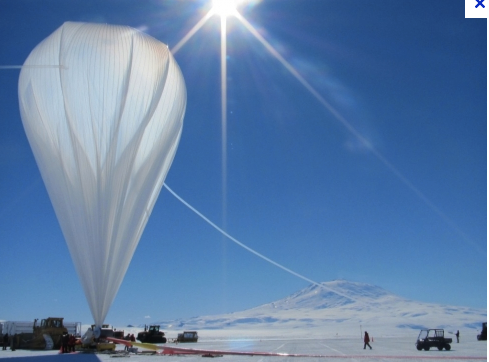 South Pole
Atacama
The ultimate goal!
But there is no guarantee of a signal
A different direction
SEEK NON-RANDOM PATTERNS ON THE SKY TO PROBE INFLATIONwe call this non-gaussianity and its guaranteed!
Inflation most likely is complex, 
predicts   very low gravity waves 
but  generically predicts non-gaussianity
there is always some non-gaussianity, since corrections 
involve square of a gaussian , which is   non-gaussian.
But its very small!

its   larger in complex inflation models

Ideally you want gravity wave and non-gaussianity signals
[Speaker Notes: But is this a robust goal   Eg string-inspired inflation
 generically predicts    unmeaurably  low r]
NON-GAUSSIANITY
is an essential part of the observed universe
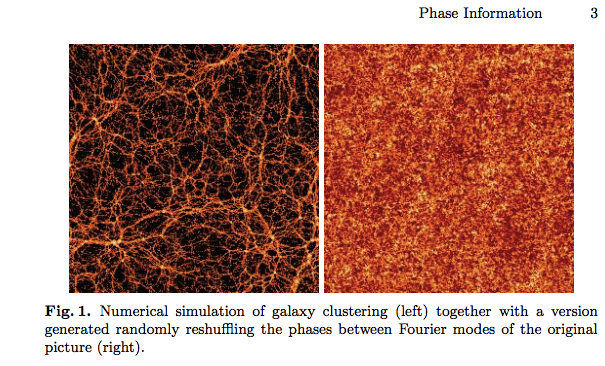 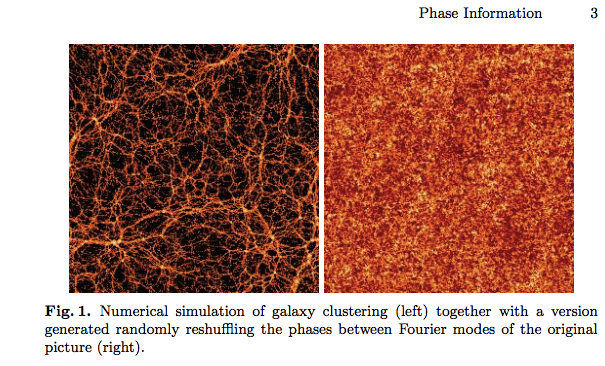 This is us
This is not us
These simulations of galaxy clustering have exactly the same power
An example of nongaussian foregrounds
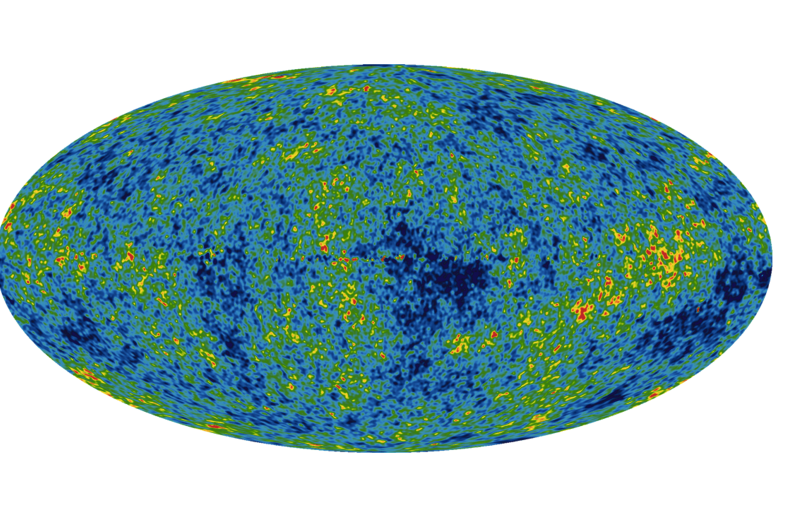 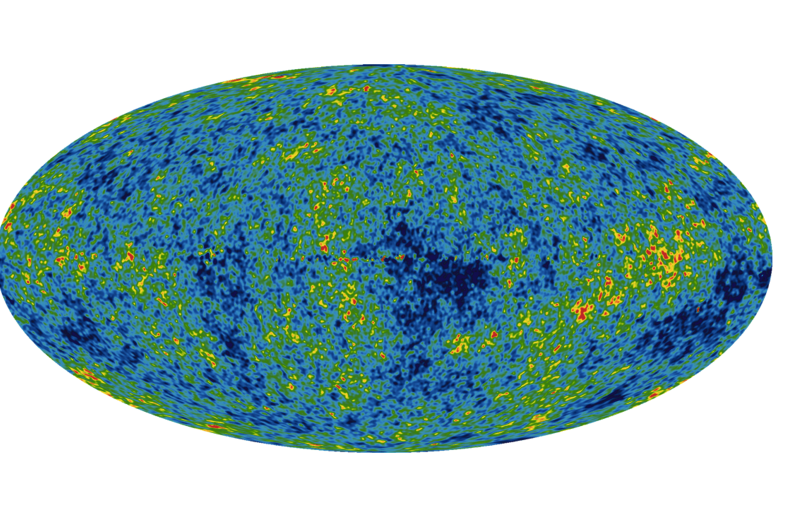 Seek primordial nongaussianity
But  be very careful with your statistics!
!MAP7
ULTIMATE PROBE OF INFLATION
Only robust prediction of inflation is non-gaussianity. 

The signal is a small fraction  fnl dT/T of  temperature fluctuations 

 fnl < 10 (current limit)  vs  ~1 (multifield prediction)

but we’d like to get to  ~0.01 (vanilla inflation, guaranteed)  
  Maldacena 2003      fnl ~  ns-1   with Planck ns=0.96..
simple inflation already is  strongly constrained by the failure to 
detect gravitational waves in the cosmic microwave background
 
Can we  improve on Planck precision by  100 or more?
Microwave background  probes N~106 independent  samples 
to l~1000
2D  limiting accuracy  N-1/2 ~ 0.1%
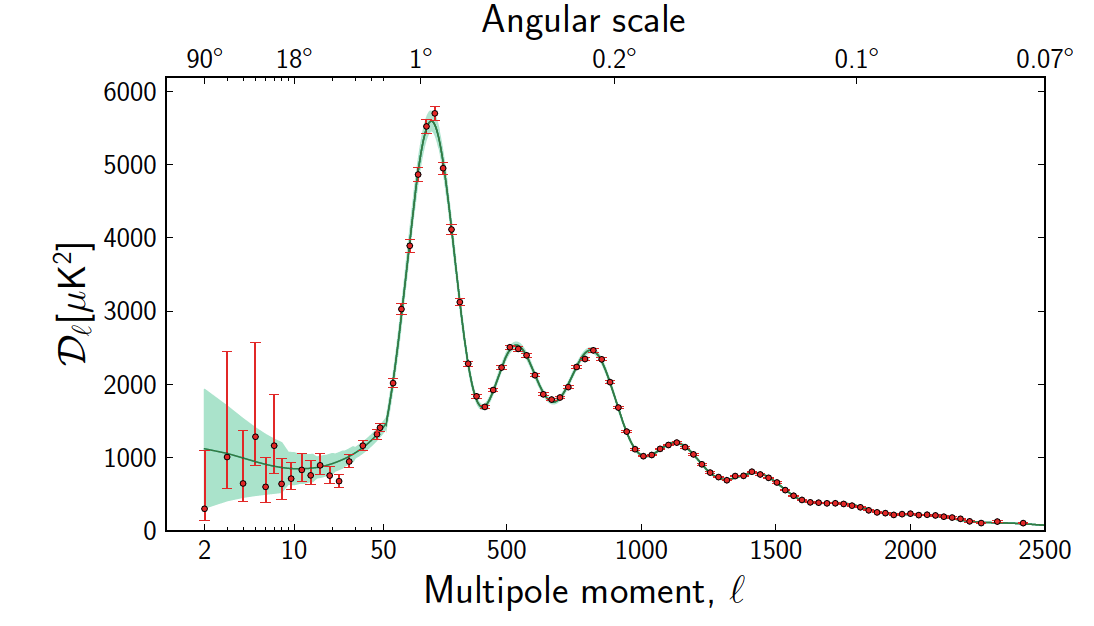 How do we increase N ?
galaxy surveys?  3D probe
  allow N~ 109   but galaxies are biased probes
Long ago
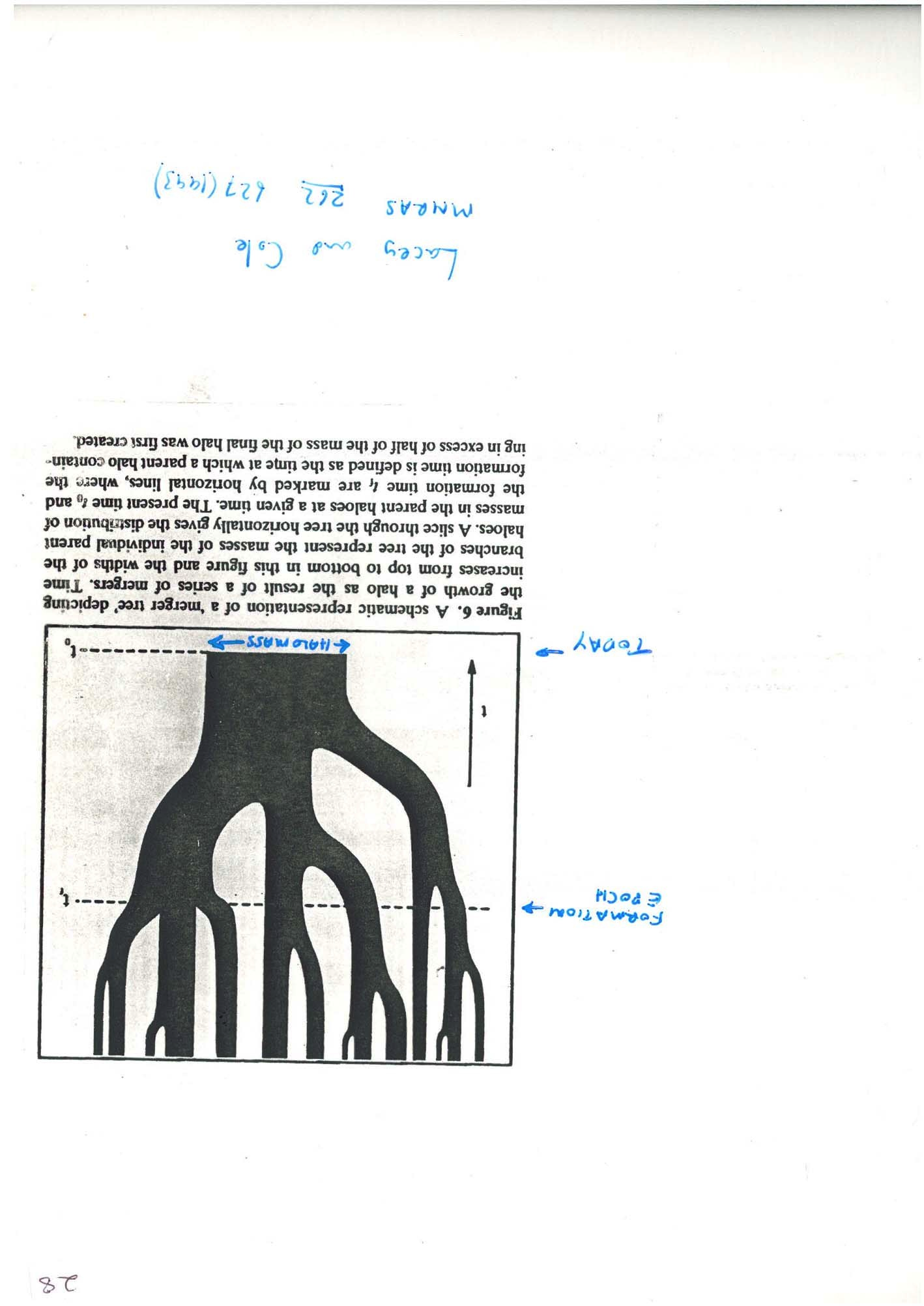 Need to go back  to the dark ages and use
gas clouds, the building blocks of galaxies.
 This allows N > > 1010    in 3D
NOW
Observing atomic hydrogen
in absorption against cosmic microwave background
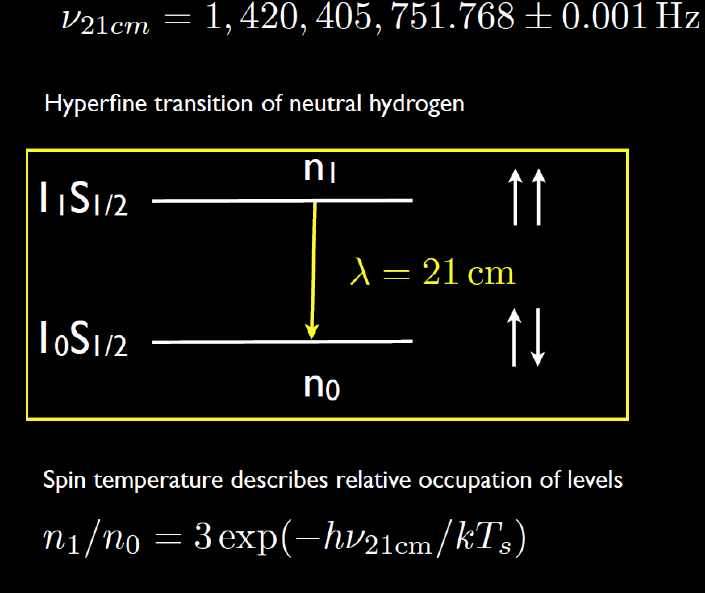 The best one can ever do, via the smallest hydrogen clouds that condense
Detectable in absorption against  the cosmic microwave background
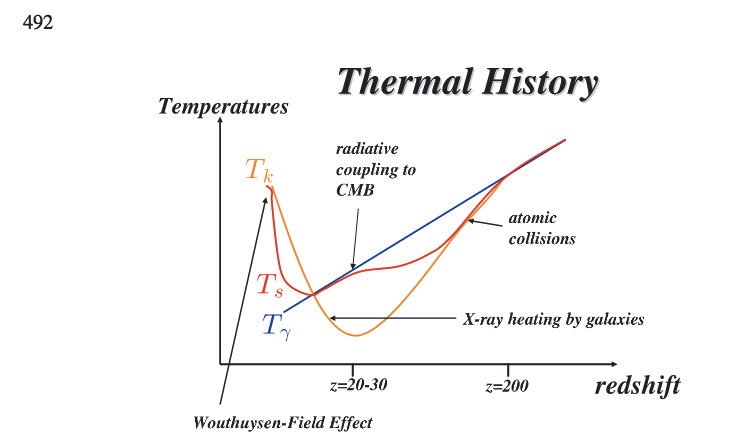 temperature
Highly redshifted from  a wavelength of 21 cm or a very precise frequency 1420.40575177 GHz
redshift 50!
a very challenging experiment!
Sweet spot is at redshift  around 50 or a frequency of 30 MHz
fnldf ~ (ns-1) df ~10-6   requires   N~1012  modes (at few arc-sec resolution)  
slice sky in  3D  using redshift:   eg Dn/n~0.01 for N ~ 1010 x 102
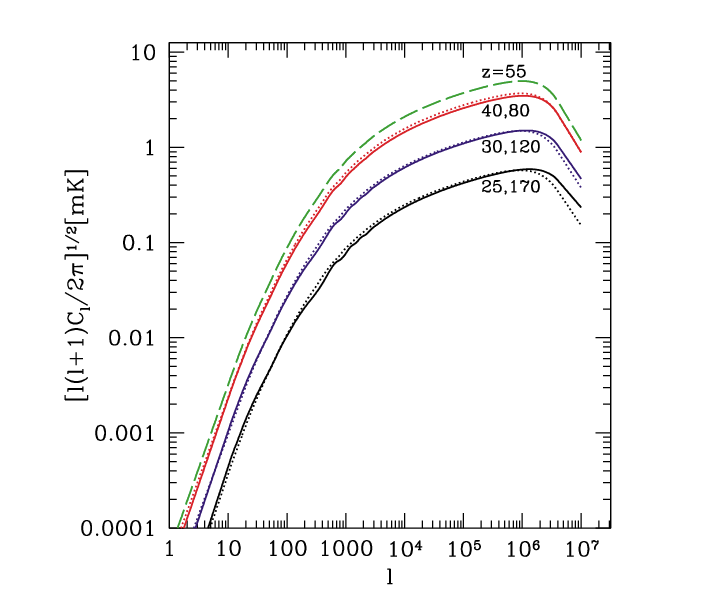 Precision increases as  1/√N ~ 1/l
can gain ~ 1000 over cosmic microwave background
cluster
CMB
galaxy
optical
cloud building blocks
21cm predicted
10’
1”
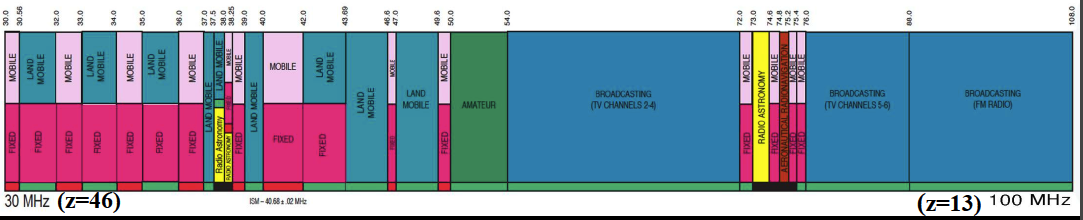 30-40 MHz is a very difficult frequency range to map from the Earth
Need to go to far side of MOON for low radio interference
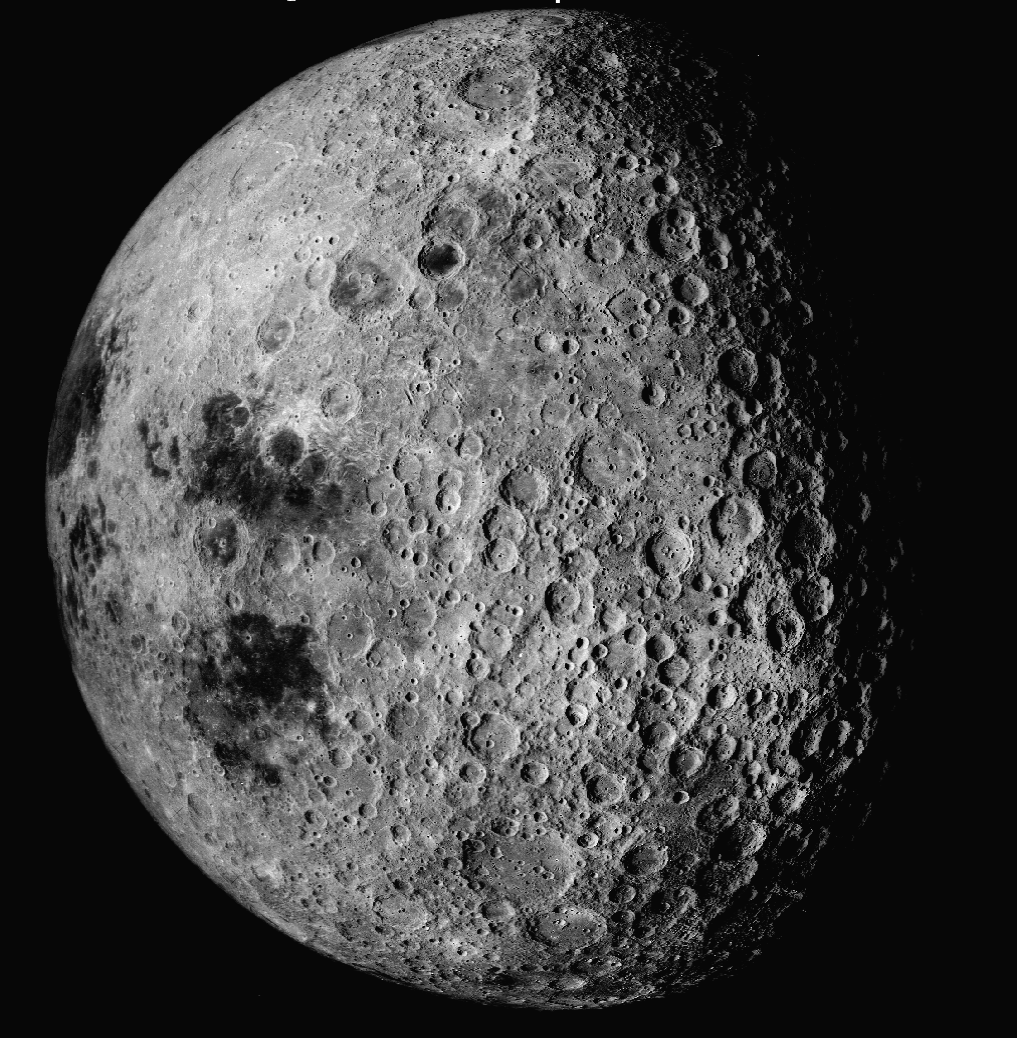 Most radio-quiet environment 
in inner solar system
A vision for the ultimate future of cosmology
Control of foregrounds…
1far side of the Moon:
first, launch  a  30 MHz pathfinder: lunar satellite dipole
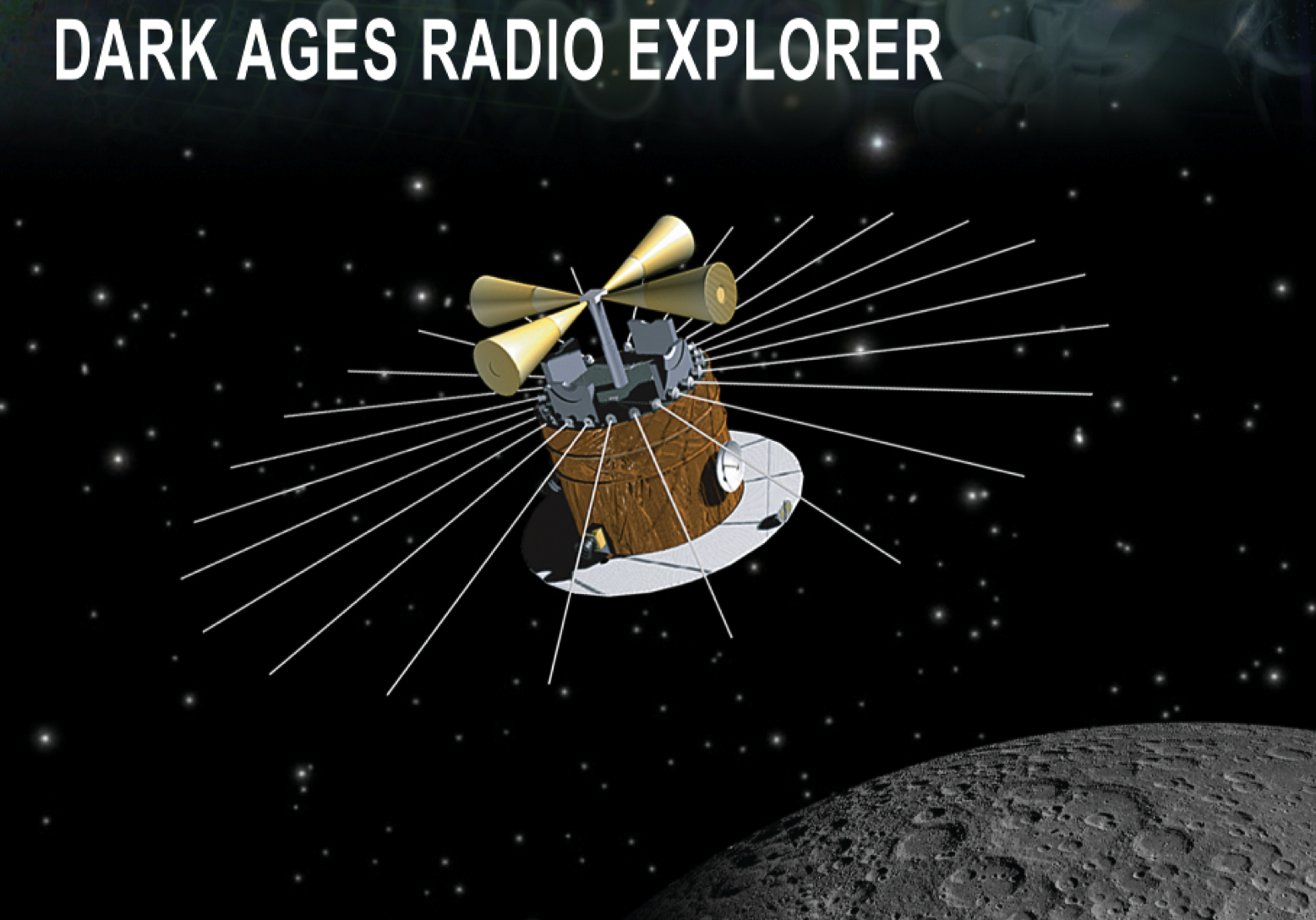 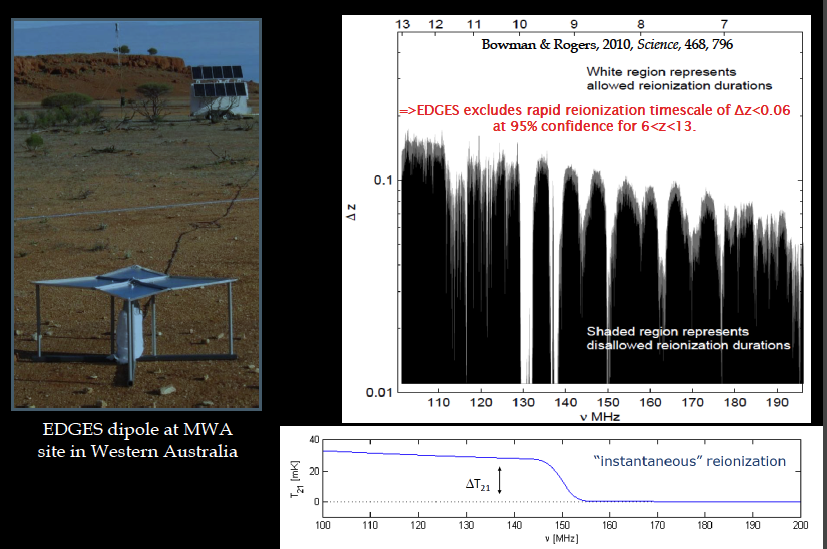 Circumlunar orbit
Aim: probe reionization epoch z ~ 10
STRATEGY
Need to resolve   ( l ~ 105)   a  few arc-seconds  

Optimal telescope  array size  is   l l/2p  or a  few100 km  





Far side of the moon is unique site for radio interferometer  dipole array

Allows N ~ 1010  patches on the sky  x 102   along  line of sight

 attain 1012  modes  versus 106 in the  cosmic microwave background
Optimal bandwidth   L=0.1 Mpc (Dn/0.01MHz)

Need millions of dipoles for resolving a weak signal
gain up to  ~103   in N1/2  relative to CMB
This enables precision cosmology at  a  part in a million
need lunar satellites to add baselines, download data to Earth
Lunar Radio Array of  ~ 106 dipoles sensitivity and high angular resolution at  40 MHz
Far side of the Moon ~ 2040
The ultimate dark ages explorer: a lunar dipole array with > 106 dipoles
J. Lazio
[Speaker Notes: Discuss NlogN corelator]
CHIME: the world’s most powerful radio telescope in British Columbia
1015 multiplies/sec for 1024 antennae at 400 MHz  in 2017
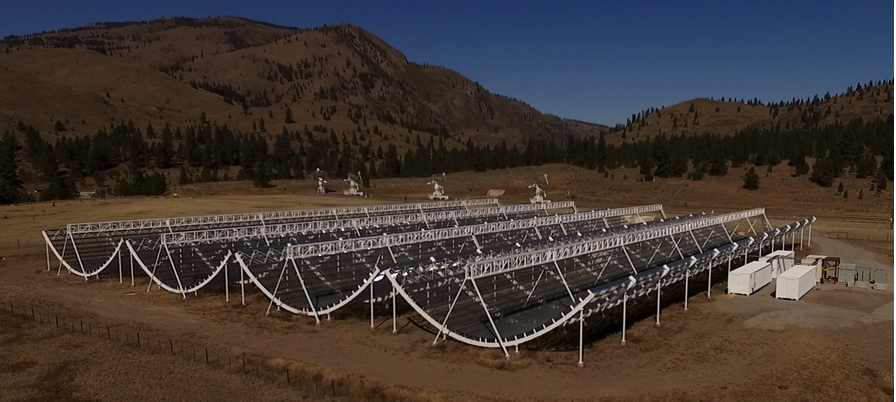 LUNAR RADIO ARRAY: 1020 multiplies/sec for 106 antennae at 30 MHz
 computing power achievable in 15 years from now?
in 16 yrs, compute power should 
increase by 216 or 100,000
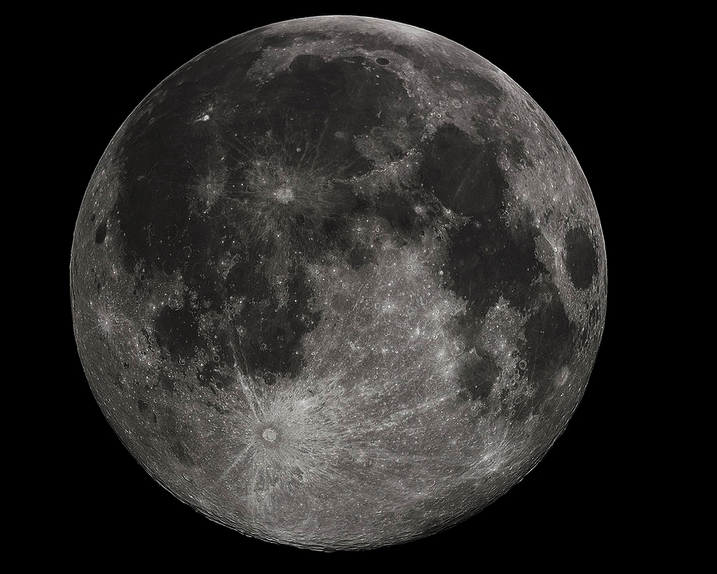 Moon viewed from earth
Viewed from lunar orbiter
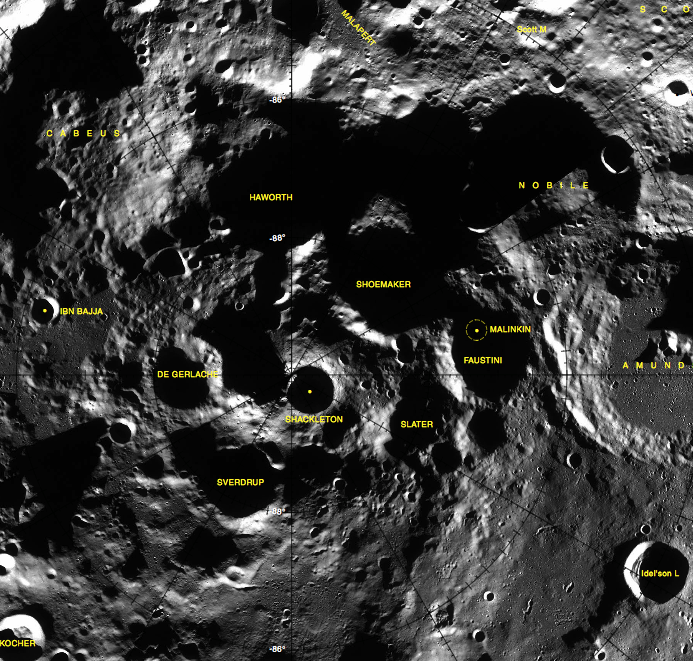 Close-up of south pole
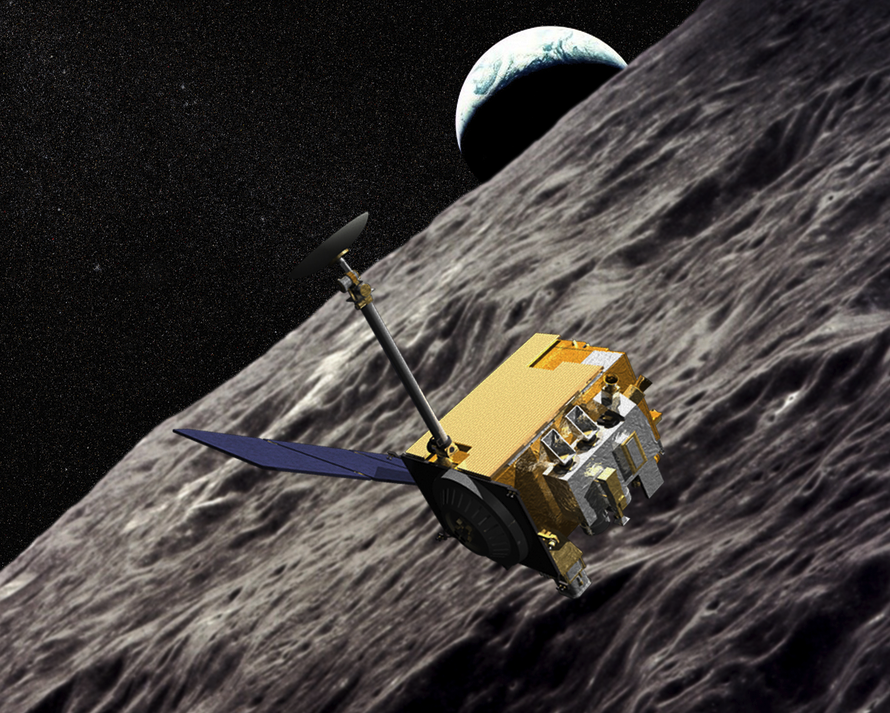 Diviner spacecrsaft
Thermal image of south pole region
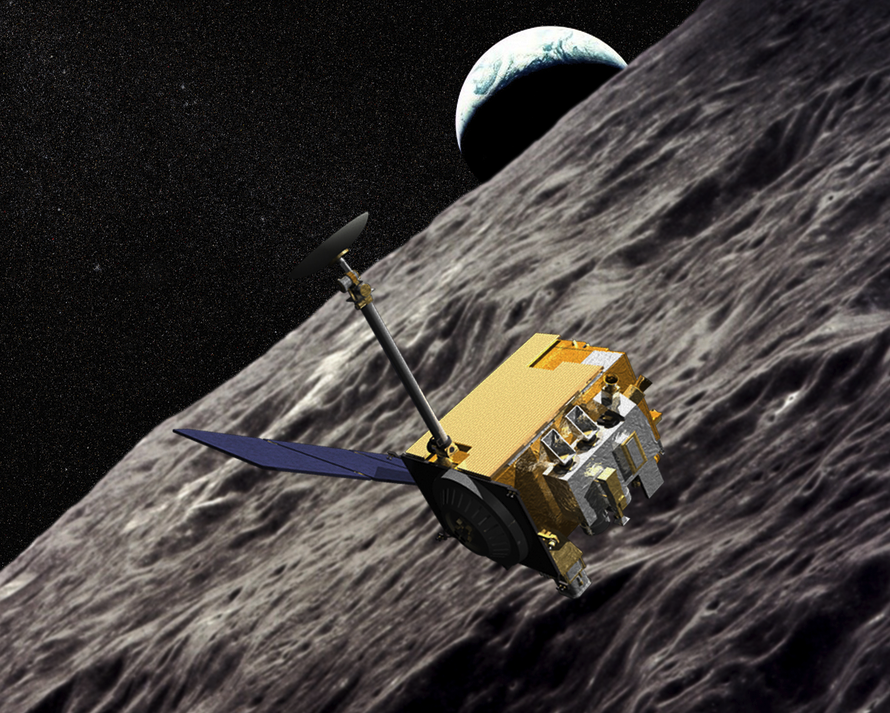 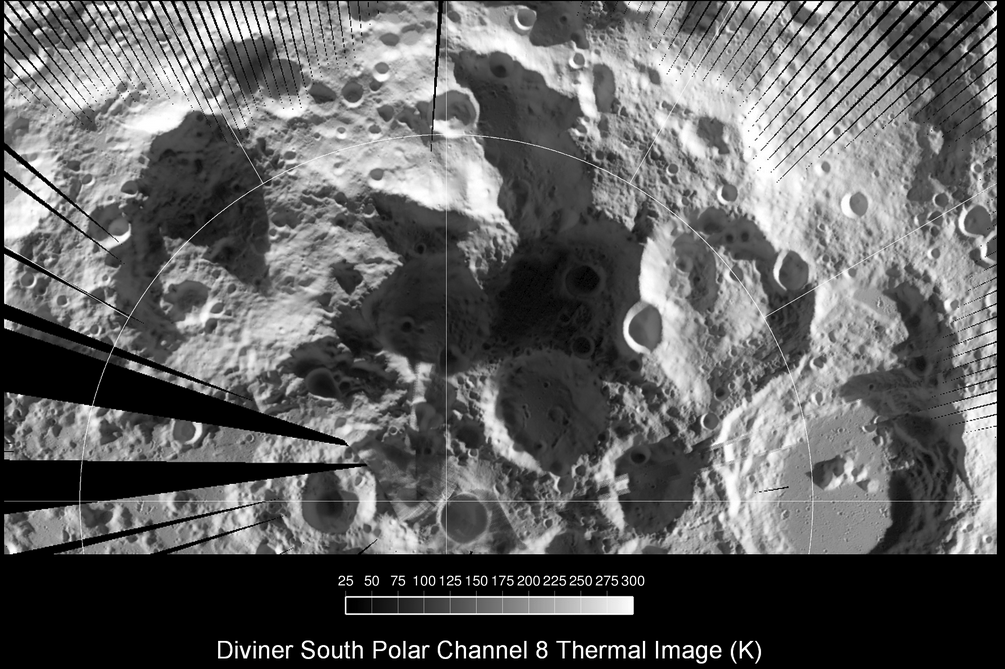 Chang’e lander  December 2013
Yutu (jade rabbit) moon rover
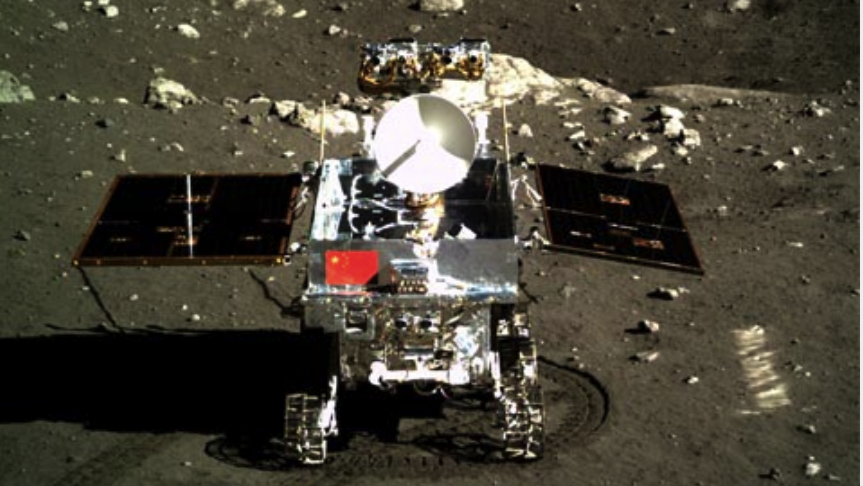 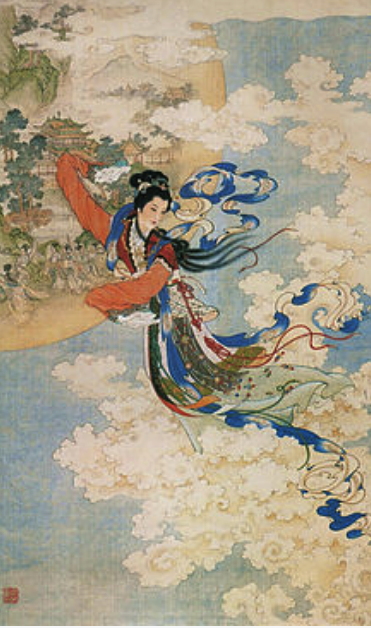 Concept: Moon Village
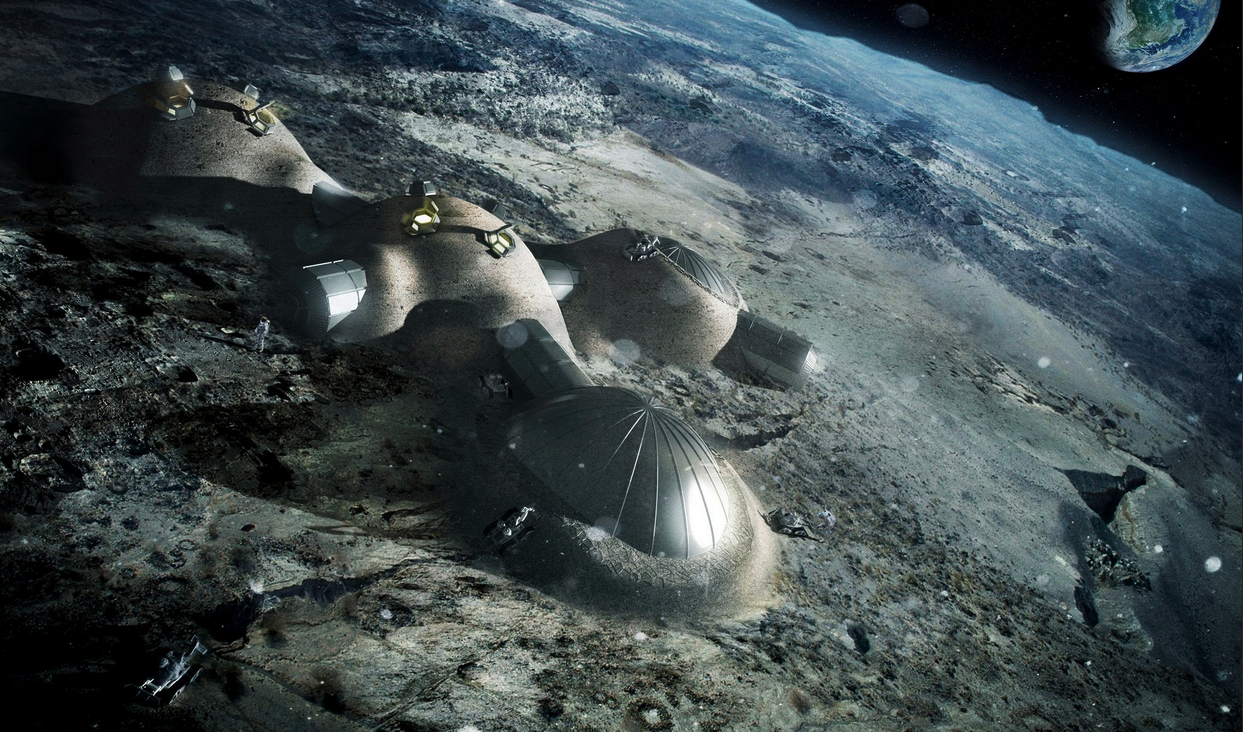 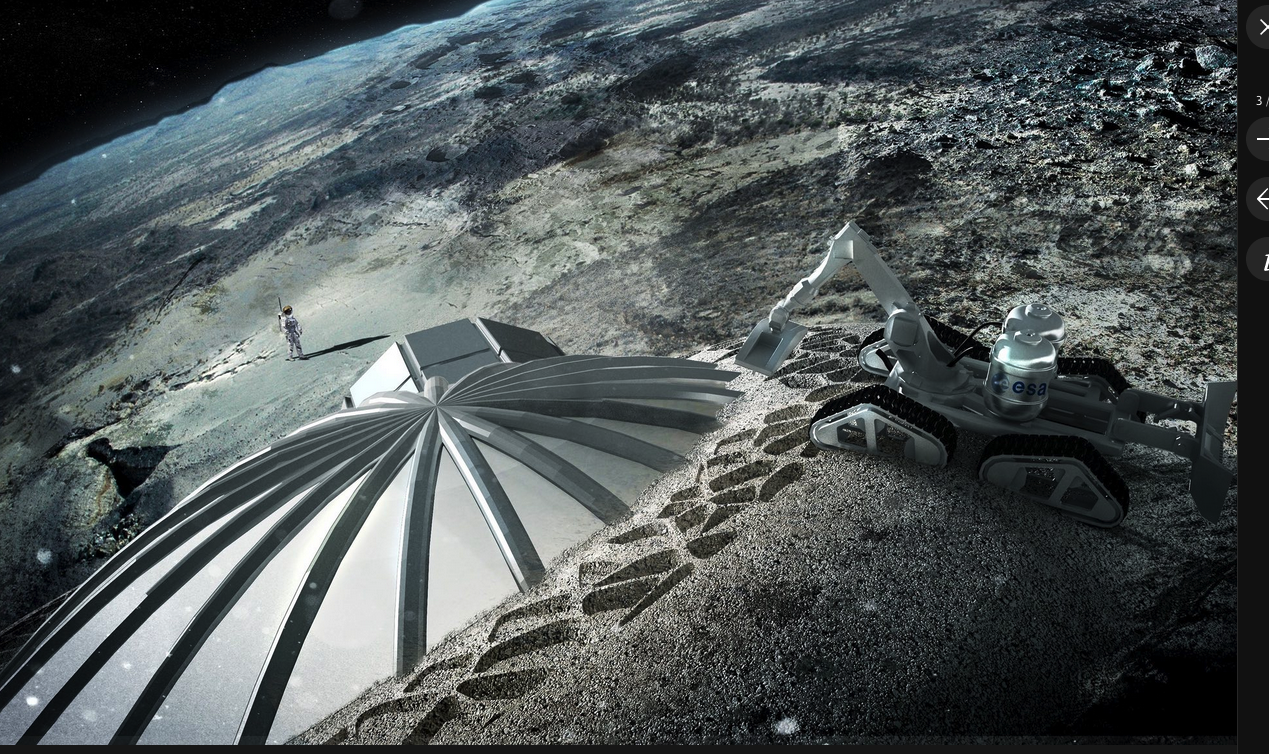 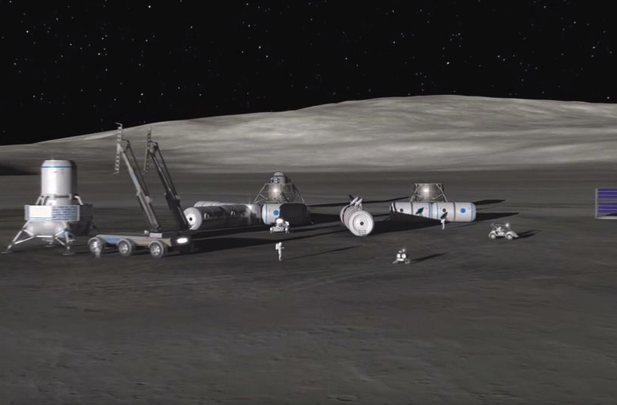 ESA moon base: 2030s
WORKING ON THE MOON
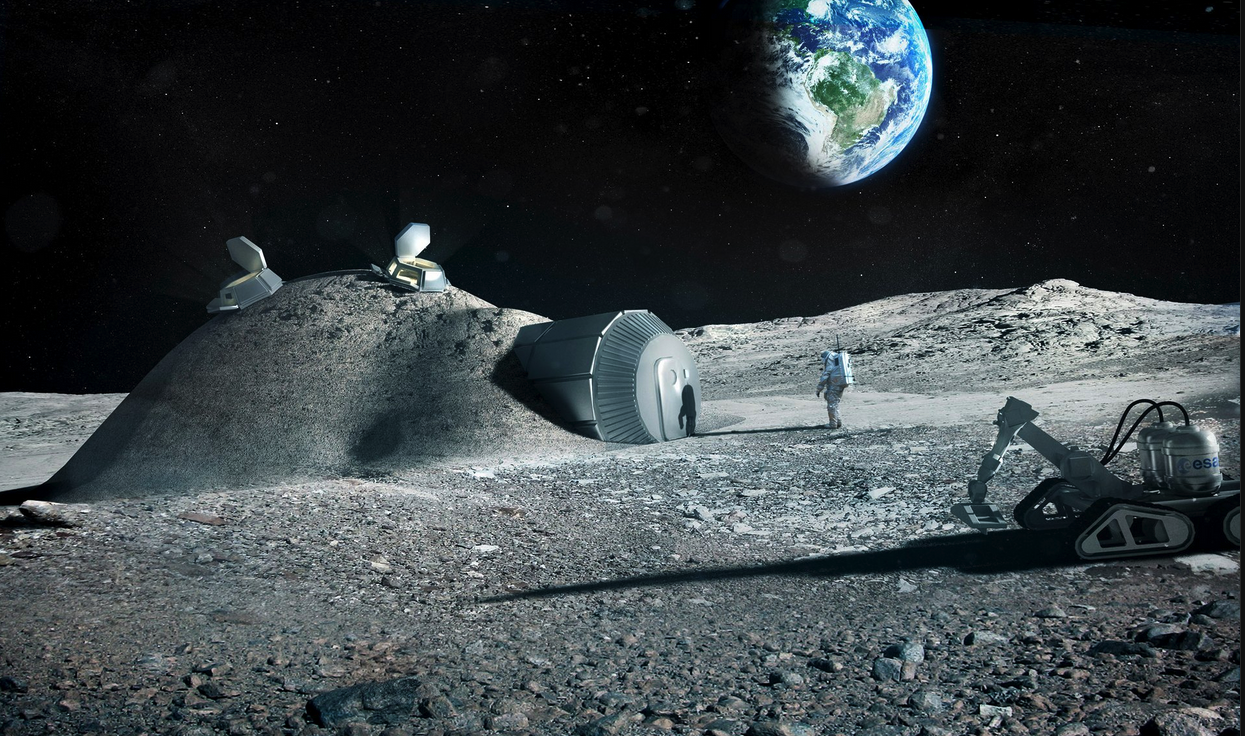 ESA’s moon village concept
A non-gaussianity program
CMB: suborbital +space     N~106     fnl~10   (>3s)
Optical/IR  galaxy surveys  N~108     fnl~1
Radio: far side of Moon…         N~1010   fnl~0.1
     and eventually      N~1012   fnl~0.01
Foregrounds???
fnl~1 is a generic prediction in multifield inflation
Aim:  detect pattern  of nongaussianity on the sky
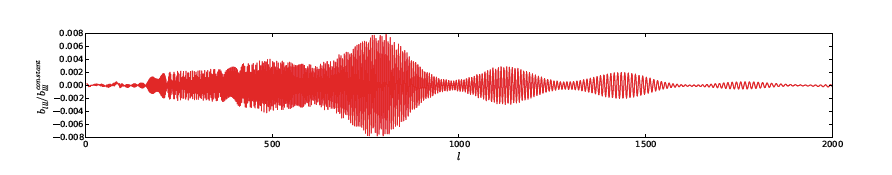 Meerburg + 2015
THE  LIMITS OF COSMOLOGY
Where did we come from?
The ultimate probe of inflation
       science on the far side of the moon

A radio interferometer will provide at least  
> 100  improvement  in precision cosmology.

We’ll be able  to study  the creation of the observable universe via inflation at 10-36 second after the Big Bang
Joe Silk (IAP, CEA, JHU, BIPAC)
Sep1-3 2015
34